Оренбургский институт (филиал) Университета имени О.Е. Кутафина (МГЮА)
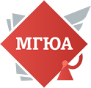 Поступление в Университет
Перечень направлений подготовки
Количество мест для приема на обучение в рамках контрольных цифр (бакалавриат)
Количество мест для приема на обучение в рамках контрольных цифр (специалитет)
Стоимость обучения
Сроки обучения по программам подготовки
Сроки обучения по программам подготовки
Перечень документов, необходимых для поступления
Бакалавриат/специалитет
документ, удостоверяющий личность, гражданство (паспорт) (стр. 2-3, 4-5, 19) 
документ о среднем общем образовании (аттестат 11 классов) или документ о среднем профессиональном образовании и о квалификации (диплом СПО), или документ о высшем образовании и о квалификации (диплом ВУЗа) (титульный разворот, все страницы с перечнем дисциплин)
Фотографии 3х4 см – 6 шт.
СНИЛС (при наличии) 
документы, подтверждающие льготы, целевое направление и (или) индивидуальные достижения (при наличии)
При подаче документов поступающие могут подавать оригиналы или копии документов. 
В случае если документы подаются лично поступающим, приемная комиссия выдает расписку в приеме документов.
Заявление о приеме
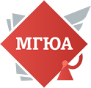 Поступающий подает в Университет одно заявление о приеме на бюджетные места и одно заявление о приеме на платные места
Бюджетные места
Платные места
Одно заявление о приеме 
на все направления подготовки и специальности
Одно заявление о приеме  
на все направления подготовки и специальности
Заявление о приеме
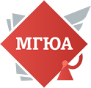 В заявлении о приеме на места в рамках КЦП поступающий указывает все условия поступления, по которым он хочет поступать в организацию на бюджетные места
Условия поступления, которые должны быть 
в одном заявлении о приеме
1) Направления подготовки/ специальности (40.03.01 Юриспруденция; 40.05.01 Правовое обеспечение национальной безопасности)
Все
 бюджетные конкурсные
 группы
2) Формы обучения (очная, очно-заочная, заочная)
3) Головная организация/филиал (Оренбургский филиал)
4) Поступление на основные места, на места особой квоты, на места целевой квоты, на места отдельной квоты
Формирование списков
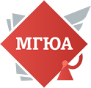 Университет формирует конкурсные списки на основном этапе
лица, зачисленные на места в пределах 
целевой квоты, НЕ исключаются 
из конкурсных списков на основные конкурсные места по условиям 
поступления, по которым они зачислены 
на места в пределах указанных квот
лица, зачисленные на места в пределах 
особой квоты и отдельной квоты, 
исключаются из конкурсных списков на основные конкурсные места по 
условиям поступления, по которым они 
зачислены на места в пределах указанных 
квот
Способы подачи документов для поступления
БАКАЛАВРИАТ/ 
СПЕЦИАЛИТЕТ
Сроки подачи документов для поступления в 2024 году
Поступающему 
по вступительным испытаниям 
на программы бакалавриата и специалитета
иностранные граждане (ВИ для иностранных граждан);
лица, поступающие на основании диплома о среднем профессиональном образовании (профильные ВИ);
инвалиды (общеобразовательные ВИ); 
лица, получившие документ о среднем общем образовании в иностранной организации, по тем предметам, по которым не сдавали ЕГЭ в текущем календарном году (общеобразовательные ВИ);
категории лиц, поступающие в соответствии с частью 5.1 статьи 71 Федерального закона № 273-ФЗ от 29.12.2012 «Об образовании в Российской Федерации) (далее – Закон об образовании) (общеобразовательные ВИ).
Кто может
 сдавать 
вступительные испытания (далее-ВИ) в
 Университете?
Информация о формах проведения и языке вступительных испытаний
Вступительные испытания по программам бакалавриата и специалитета по общеобразовательным предметам «Русский язык», «История», «Обществознание» проводятся на русском языке, по общеобразовательному предмету «Иностранный язык» - на одном из языков (английский, немецкий, французский, китайский, испанский) на базе Университета в очной форме письменно (с применением компьютера – путем набора ответа на клавиатуре). Поступающий выбирает один из иностранных языков в заявлении о приеме.
Профильные вступительные испытания по программам бакалавриата и специалитета «Основы государства и права», «История государства и права России» проводятся на русском языке, профильное вступительное испытание «Иностранный язык в сфере юриспруденции» - на одном из языков (английский, немецкий, французский, китайский, испанский) на базе Университета в очной форме письменно (с применением компьютера – путем набора ответа на клавиатуре). Поступающий выбирает один из иностранных языков в заявлении о приеме.
Какие предметы 
необходимы 
для поступления?
Какие предметы 
необходимы 
для поступления?
Индивидуальные достижения  поступающего 
на программы бакалавриата и специалитета
Необходимо учитывать, что каждое индивидуальное достижение, которое поступающий указывает в заявлении о приеме, должно быть официально подтверждено и выдано на имя поступающего
*  При приеме на обучение по программам бакалавриата, программам специалитета поступающему может быть начислено за индивидуальные достижения не более 10 баллов суммарно (п. 38 Правил приема)
Документы, подтверждающие индивидуальные достижения  поступающего 
на программы бакалавриата и специалитета
Необходимо учитывать, что каждое индивидуальное достижение, которое поступающий указывает в заявлении о приеме, должно быть официально подтверждено и выдано на имя поступающего. Поступающие представляют документы, подтверждающие получение результатов индивидуальных достижений.
Иностранные студенты
Осуществляется прием иностранных граждан и лиц без гражданства на обучение по направлениям бакалавриата и специалитета, в целях подготовки молодых квалифицированных специалистов соответствующего уровня образования, позволяющий реализовать свои профессиональные навыки на отечественном и зарубежном рынке юридических услуг и установить доверительные, партнерские отношенияПо запросу иностранным студентам предоставляется общежитие с регистрацией в установленном законом порядке
Мы ждем Вас по адресу:
460000, г.Оренбург, ул.Комсомольская, д.50, каб.103,107 Тел.: +7(3532) 31-28-85E-mail: orenpriem@msal.ruЛицензия: серия 9001 № 0008956 рег. № 1936 от 16.02.2016 г.
Свидетельство о государственной аккредитации: серия 90401 № 0003770 рег. № 3550 от 16.04.2021 г.
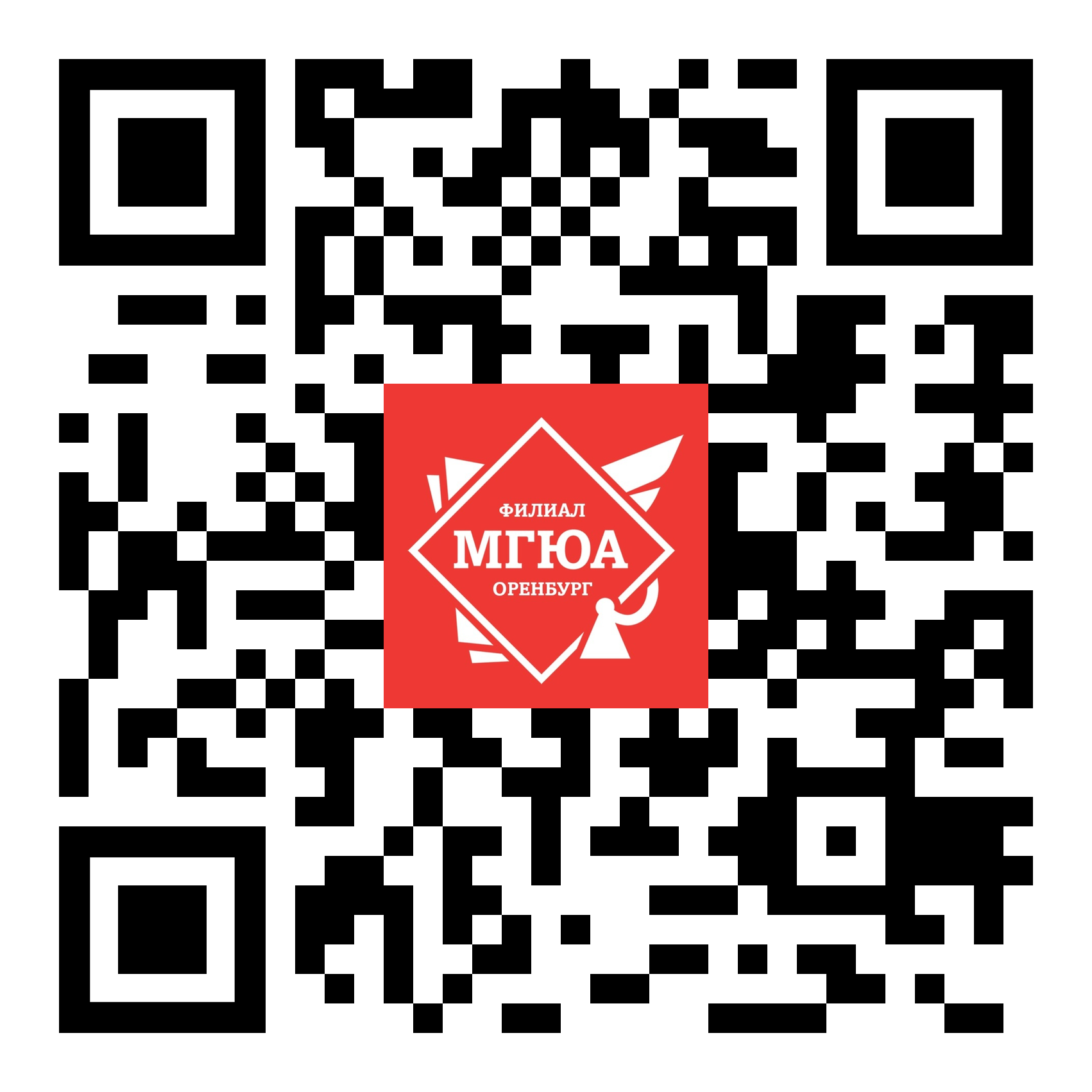